COVID-19 Blues or Something More?
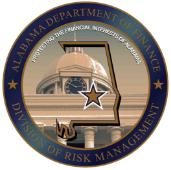 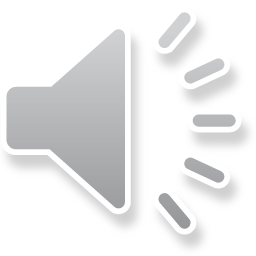 State Employee Assistance Program
This presentation is part of the services provided by the State Employee Assistance Program through Behavioral Health Systems, Inc.  The State EAP is administered and managed by the State Department of Finance’s Division of Risk Management (DORM). If you have questions regarding the policy, procedures or services provided by this program, please contact the Program Coordinator, Kwatasian Hunt, at  kwatasian.hunt@finance.alabama.gov.  You can also find more information about the State Employee Assistance Program on the Division of Risk Management’s website at www.riskmgt.alabama.gov.
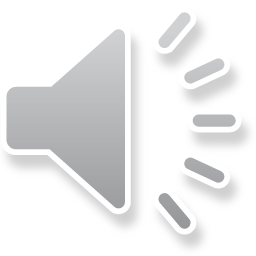 [Speaker Notes: IMPORTANT PLEASE READ]
Objectives
How do you determine the difference between Coronavirus Blues and Depression?
Explore ways to beat Coronavirus Blues
Discover ways to make a solid self-care plan 
Learn ways to support others during difficult times
Review the BHS benefits and resources available to State of Alabama employees and their dependents
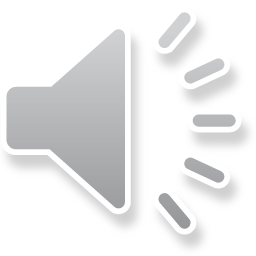 2020
The fear and anxiety that accompanied the emergence of the new coronavirus led to limits on physical contact which in term led to businesses closing and social isolation, all combined with widespread civil unrest ultimately taking a toll on the nation’s mental health 
The COVID-19 crisis has complicated our access to regular sources of support, purpose, enjoyment and comfort
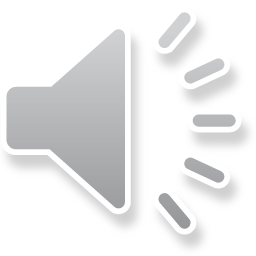 The Difference between Coronavirus Blues and Depression
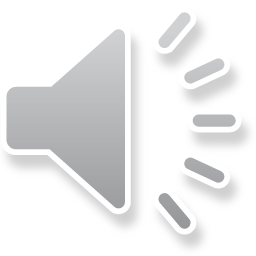 Coronavirus Blues or Depression?
Coronavirus Blues differ from depression in that once the situation changes, so do the depressive symptoms
To determine if you’re suffering from depression, ask yourself these questions: 
How did I feel prior to this situation (coronavirus)?
Do I often find myself feeling depressed during stressful times?
During difficult times, does hopeful news lift my spirits?
Am I able to cope?
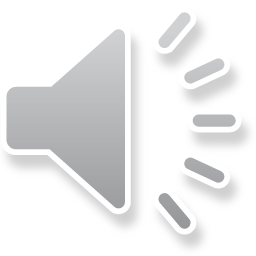 Depression or Coronavirus Blues?
In the case of the coronavirus outbreak, if you were doing well before the pandemic, chances are you are suffering from coronavirus blues 
If hopeful news eases your symptoms, more than likely you are suffering from coronavirus blues
Depression is not often eased by happy news 
If you’re not functioning well, if you’re not doing your job, if you’re not able to pay attention to things, if you’re up all night crying a lot, if you’re breaking down, then that’s when its time to seek help because functioning is impaired
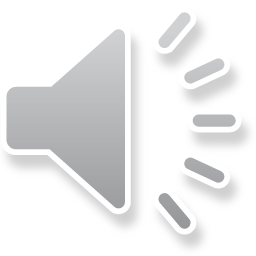 How to Beat Coronavirus Blues
Things you can do to support yourself: 
Take breaks from watching, reading or listening to news stories, including social media.  Hearing about the pandemic repeatedly can be upsetting and create anxiety 
Take care of your body.  Take deep breaths, stretch or meditate. Try to eat healthy, well-balanced meals, exercise regularly, get plenty of sleep and avoid alcohol and drugs
Make time to unwind. Try to do activities you enjoy
Connect with others. Talk with people you trust
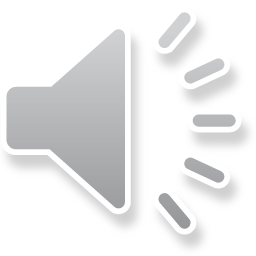 How to Beat Coronavirus Blues
Recognize the impact that social distancing and loneliness is having on your mental health 
Loneliness can lead to depression and other mental health issues
Manage the yearning for social interaction, by having safe face-to face encounters 
Communicate to those around you, what you need during this time
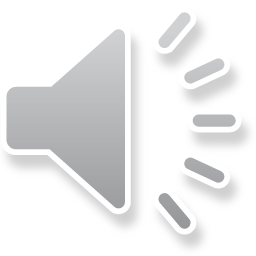 Practical Approach to Build a Self-Care Plan
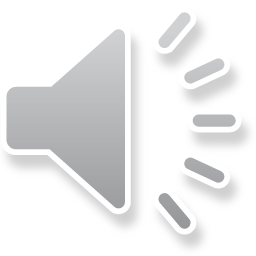 How Do You Manage Your Stressors?
Questions to ask yourself: 	
	1. Are you able to identify your stressors?
2. Are your stressors things or situations that   you can control? 
3. If so, how do you regain control?
4. If not, how do you adjust? 
5. What choices can you make right now?
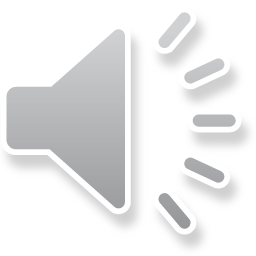 Self-Care
As you think about a self-care plan, make a plan that is workable and relevant to your needs
Your self-care plan won’t have much benefit if you don’t put it into action 
Make sure that new costs, if any, of your plan don’t increase your stress
Try to make self-care goals you can accommodate alongside work and other responsibilities
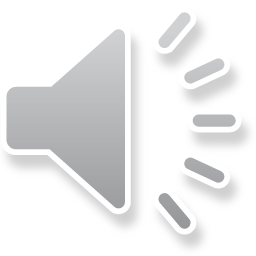 Physical Needs
Physical self-care needs include the things that help keep your body functioning well
When considering physical self-care, identify the needs you have and note any steps you currently take to meet those needs
If you notice any areas where you’d like to make changes, emphasize these in your self-care plan
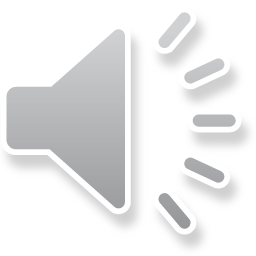 Physical Needs
Sleep
Most adults need around 7 to 9 hours of sleep each night
Not getting enough quality sleep on a regular basis can affect your mood, concentration and health 
Consider things you can do each night to improve quality and increase sleep time
Try to sleep and wake at consistent times
Optimize your bedroom environment 
Set your bedroom temperature
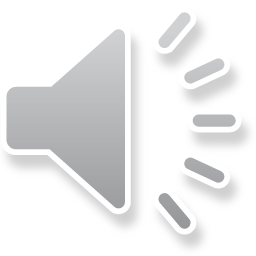 Physical Needs
Healthcare
Good self-care involves setting aside your dread of the doctor’s office and getting any concerns checked out in a timely manner
Regular visits with a healthcare provider can help you catch health concerns in early stages, before they become serious
Issues that start small can quickly get worse and affect other aspects of health, such as sleep and appetite
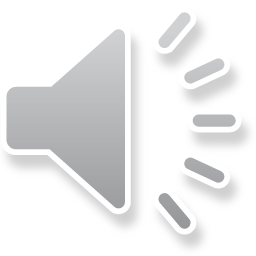 Physical Needs
Nutrition
Good nutrition doesn’t just involve the types of food you eat
It’s just as important to consider how you eat 
Mindful eating and intuitive eating are two approaches that can help you feel more satisfied with food, which can make it easier to enjoy any foods in moderation without restricting yourself or setting stressful limits
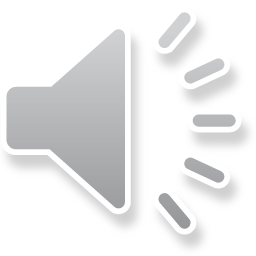 Physical Needs
Exercise 
Current physical activity guidelines recommend adults physically able to exercise get a minimum of 150 minutes of moderate-intensity activity each week
When adding exercise to your self-care plan, choose activities you enjoy or at least don’t mind doing
If you hate running, consider biking or trail walking
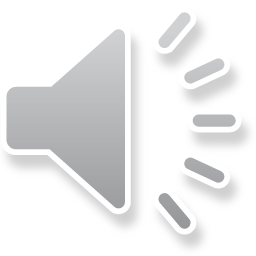 Physical Needs
Physical intimacy 
Touch is a basic human need and touch starvation can have health consequences 
Intimacy is not exclusive to sex, there are other ways to get physical contact. Try:
Getting a massage
Hugging a loved one or giving yourself a hug
Getting a pet or volunteering to pet-sit
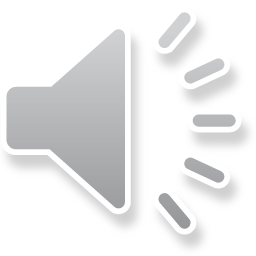 Mental Needs
Boundaries 
Strong boundaries help you protect the time you set aside for yourself, which can help keep stress in check 
Setting these limits might involve: 
Saying no when you’d rather not do something
Not volunteering for extra work
Communicating needs directly to others
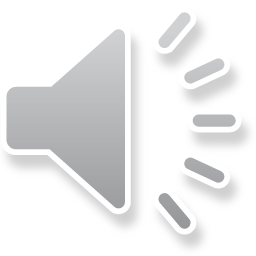 Mental Needs
Personal growth 
Taking the time to expand and develop as a person is another way to care for yourself
This can lead to a more authentic, meaningful life, strengthen your sense of self and improve your relationships
Exploring your existing knowledge and worldview can help you start identifying areas that might benefit from growth
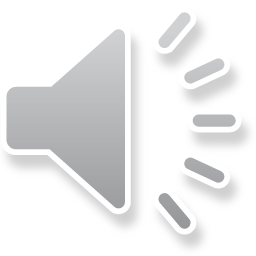 Mental Needs
Take breaks
Allowing yourself zone out and relax time gives your brain space to recharge, which promotes optimal function
If your attention often wanders, this could suggest you’re not getting enough mental relaxation 
Setting aside time for play and fun also makes a difference
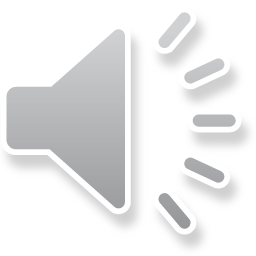 Emotional Needs
Mindful awareness
Make it a goal to spend more time sitting with your feelings, since this makes it easier to acknowledge emotional needs and recognize when they go unmet 
If you have trouble connecting with your feelings, meditation or journaling might be great additions to your self-care plan
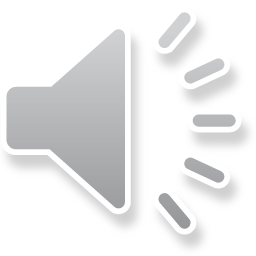 Emotional Needs
Companionship 
Most people need to spend some time interacting with others in meaningful ways, though specific needs for social interaction can depend on personality and other factors
If you often feel lonely, you might need to spend more time connecting
If you often feel overwhelmed, even irritable, around people, consider making alone time a bigger priority
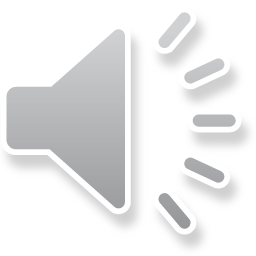 Emotional Needs
Personal time
Everyone needs time to unwind on their own
This could mean: 
Taking a personal day from work when feeling disengaged
Creating private space for yourself at home
Making time for your favorite hobby
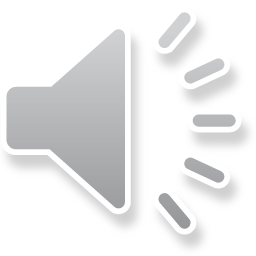 Putting it All Together
Self-discovery plays an important role in self-care
Learning about your specific needs makes it possible to find more productive ways to take care of yourself 
Keep in mind that self-care needs often change over time, particularly when taking into account what’s happening in the world
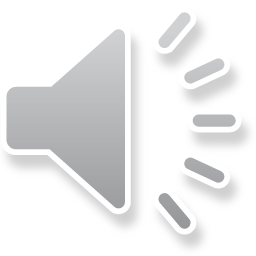 Supporting Others During Difficult Times
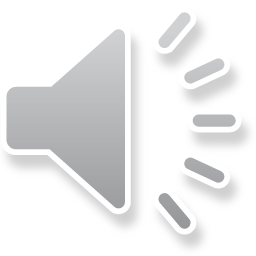 Supporting Others
When someone is struggling, we might be at a loss for how to help. We want to reach out but are worried we will do or say the wrong thing 
Or maybe we have a track record of saying or doing the wrong things and don’t want to repeat 
Either way, the result is the same – we keep to ourselves
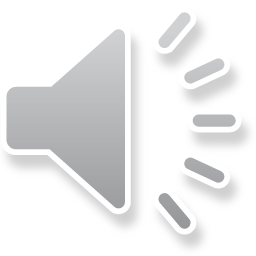 Supporting Others
The best way to support someone who’s having a difficult time is simply by being there 
Listening with empathy is the key for meaningful relationships and it’s a skill we can all improve upon 
Empathic listening is the practice of being attentive and responsive to others’ input during conversation
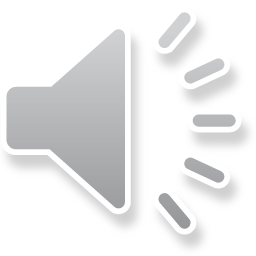 Supporting Others
Seeing the world as others see it
We must be willing to recognize and acknowledge how we see the world and attempt to see the situation that someone is experiencing through his lens 
Understanding another’s feelings
In order to understand someone else’s feelings, we must be in touch with our own feelings and have an understanding of emotions 
It is important to put aside our own stuff or our own opinion when empathizing so we can focus on what the other person is feeling
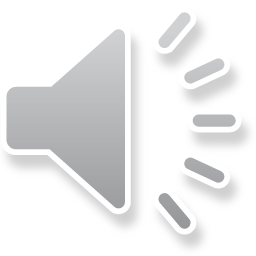 Supporting Others
Being non-judgmental
Judgement creates distance and disconnection 
Non-judgment is a skill we can practice
With ourselves, we can practice being non-judgmental by embracing ourselves when we make mistakes or don’t measure up to our expectations
We can practice speaking to ourselves with compassion and realize that others are experiencing hard times like us
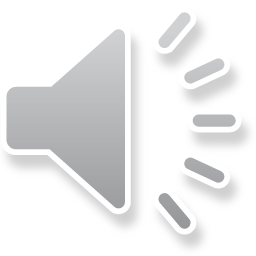 Supporting Others
Check in regularly
Let the person know that you’re thinking about them and you’re available if they want to talk 
The best thing you can do for someone who’s struggling with anything is to listen
Give them your full attention; put the gadgets down 
Know that it’s okay to say, “I just don’t know what to say, but I am here for you”
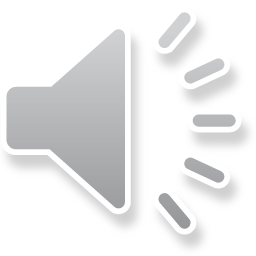 In Summary
The blues comes and goes
Emotional distress, including worry, sadness and irritability are normal and expected responses to a crisis like the coronavirus pandemic 
Normally, these feelings rise and fall as our attention and activities shift throughout the day
During this coronavirus pandemic, everyone can benefit from caring for their mood intentionally
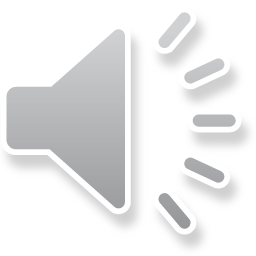 State of Alabama
Review of Your BHS Benefits
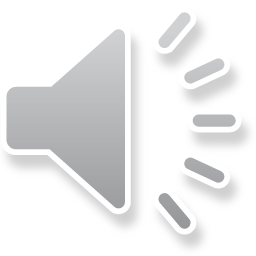 About BHS: At a Glance
30+ Years in Business
750,000+ Covered Lives Nationally
87% Client Retention
Employee-Owned 
Birmingham, AL Headquarters;Midwest Regional Office (Chicago) 
96% Patient Satisfaction Rate
“Open” Preferred Provider Network of 25,000+ Providers
3% Staff Turnover Rate
Our mission 
To provide comprehensive behavioral health services to employers and their beneficiaries which are high quality, cost effective, uniformly accessible, and managed within a least restrictive treatment approach.
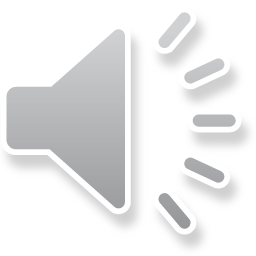 State of Alabama: EAP Benefits
All employees and dependents may receive up to three (3) visits/consults at no charge each year.
Financial
Speak with Advisors
Assistance with budgeting, estate planning, college, debt restructuring, etc.
Behavioral
Speak with Counselors
Referrals for mental/ behavioral health & substance abuse issues
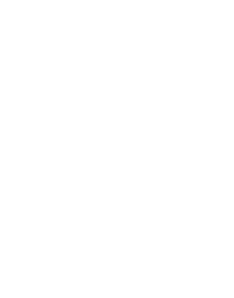 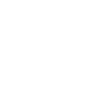 Eldercare
Speak with Professionals
Help with nursing home & assisted living placement, caregiver issues, etc.
Well-Being
Speak with Work/Life Specialists
Help with stress, emotional health work/life balance, etc.
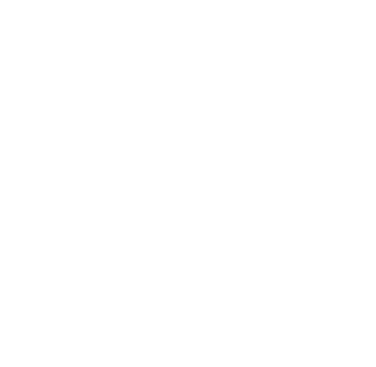 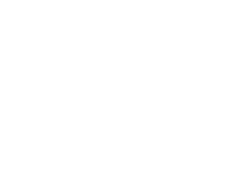 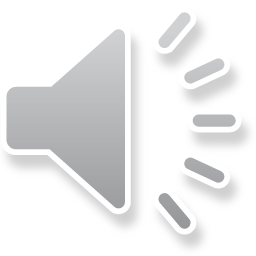 Accessing the EAP
Begins with a call to BHS: 800-245-1150
BHS Care Coordinator is available Monday-Fridayfrom 8:00-5:00 CT

Your BHS Care Coordinator will:
Verify personal information to confirm benefit eligibility 
Ask a few questions about needs and preferences 
Assist in referring to the appropriate counselor or provider 

After hour, weekend and holiday calls answered by licensed mental health professionals – never an automated response system
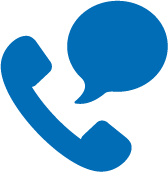 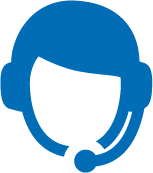 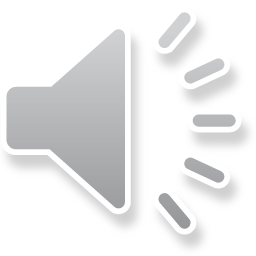 Accessing the EAP
Dedicated BHS Care Coordinator
When you call BHS, you will speak with the BHS Care Coordinator assigned specifically to the State of Alabama

Marie WilbanksCare Coordinator
mwilbanks@behavioralhealthsystems.com

BHS Care Coordinators
Caring, knowledgeable, credentialed counseling professionals who have been selected for their commitment to treat everyone with sensitivity, respect and concern
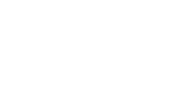 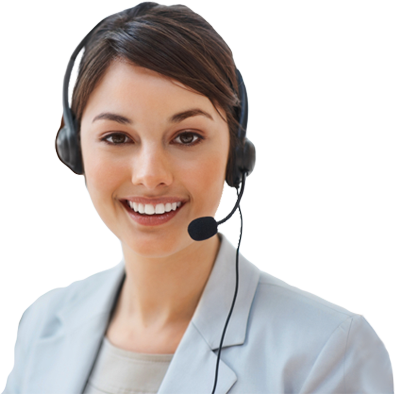 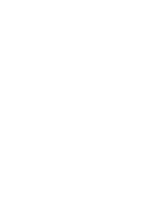 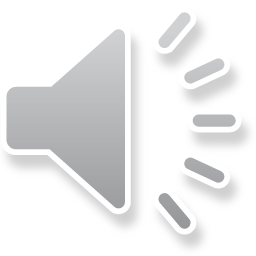 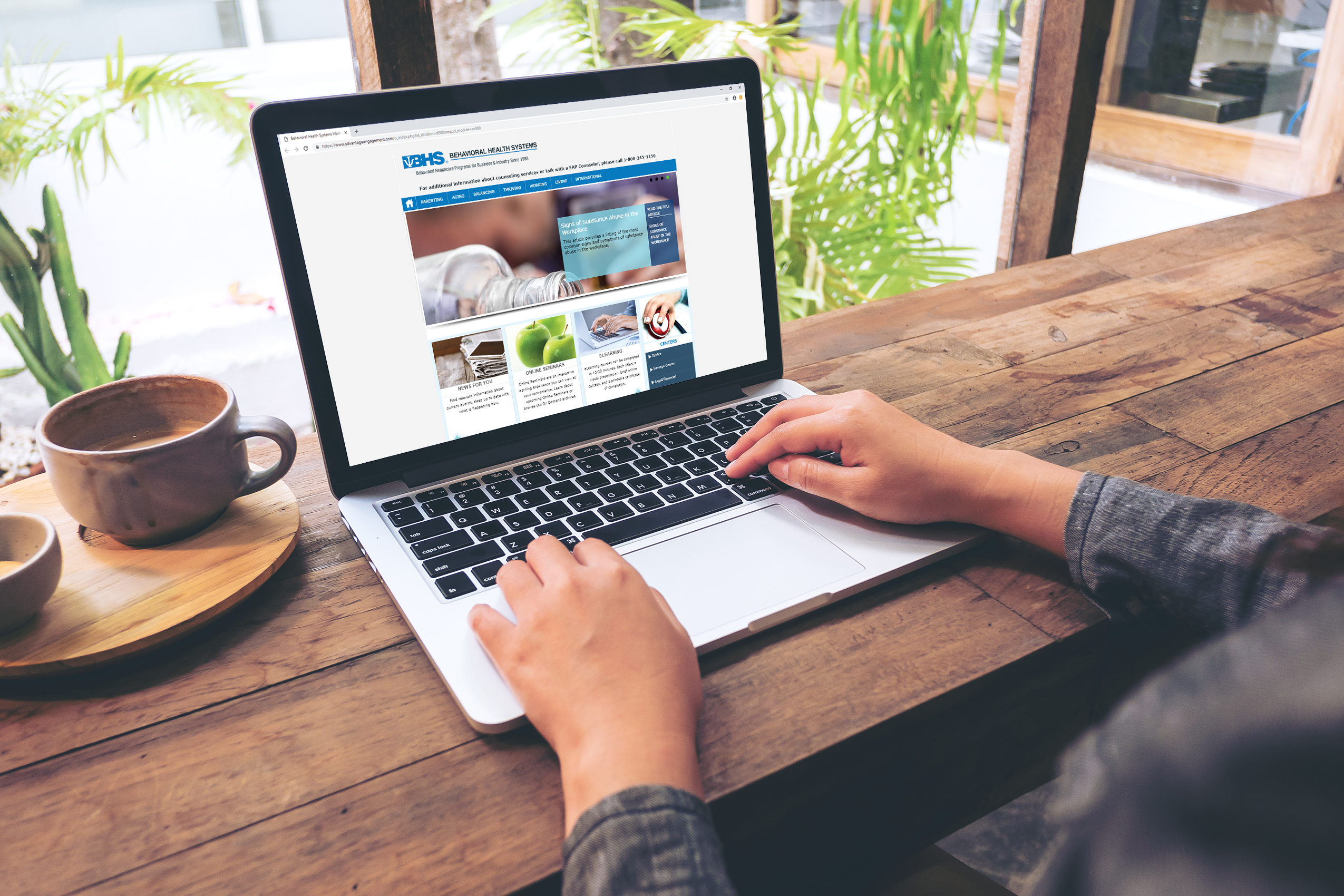 BHS Website: 
www.behavioralhealthsystems.com

Access to:
Enhanced Member Section detailing your unique benefits and services (Member Access)
Member Tips & Resources 
Self-Assessment Tools
Appointment Requests

Online Work/Life (password: DORM):
Lifestyle tools to support a healthy work/life balance 
Extensive library providing access to relevant articles, seminars, self-help information, news items and more
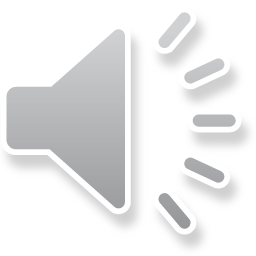 COVID-19 Blues or Something More?
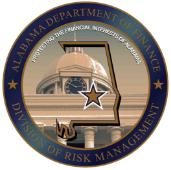 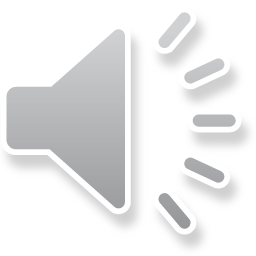